Introducere în software-ul RStudio [UNISALENTO]
Index
1
2
3
Unitate 1: Introducere
istoric 
Mediul de calcul Tehnici de analiză Comunitate
Unitate 2: Software-ul R
Cum se instalează R
Cum arată R?
Unitate 3: RStudio
Să explorăm RStudioCrearea unui caiet de proiect și statistici de scripturi în R
       Grafice în R
Unitate 1: Introducere
Secțiunea 1: o scurtă istorie
Proiectul R s-a născut în departamentul de statistică al Universității din Auckland, Noua Zeelandă;
Fondatorii proiectului sunt Robert Gentleman și Ross Ihaka, acum profesori asociați;
Proiectul a început în 1991, dar prima lansare a fost în 1996;
Software-ul R este acum considerat cel mai puternic limbaj de calcul statistic din lume;
Unitate 1: Introducere
Secțiunea 2: Mediul de calcul
Multiplatformă (Windows, MacOS, Linux);
Open-source (software, manuale, carduri de referință, toate descărcabile de pe site-ul www.r-project.org);
Are numeroase instrumente integrate pentru analiza datelor;
Vă permite să implementați calculul matriceal;
Ușor de folosit și util pentru stocarea datelor;
Termenul mediu are scopul de a distinge R ca un sistem complet planificat și coerent, mai degrabă decât o colecție de instrumente extrem de specifice și inflexibile.
Unitate 1: Introducere
Secțiunea 3: Tehnici de analiză statistică
Majoritatea tehnicilor statistice, de la cele mai clasice la cele mai recente, au fost implementate în mediul R.

Doar unele dintre acestea sunt integrate în mediul de bază, multe altele sunt furnizate sub formă de pachete, prin familia de site-uri numite CRAN (Comprehensive R Archive Network).
Unitate 1: Introducere
Secțiunea 4: Comunitate
O comunitate de peste 2 milioane de utilizatori și dezvoltatori oferă timp și expertiză tehnică pentru a menține, susține și dezvolta limbajul R și mediul, instrumentele și infrastructura.

În inima comunității, grupul R Core, de aproximativ 20 de membri, se ocupă de întreținere și ghidează evoluția R. 

Structura publică oficială este asigurată de fundația R, o organizație non-profit care asigură stabilitatea financiară a R-projectului și administrează drepturile de autor ale software-ului și ale documentației.
Unitate 2: Software R
Secțiunea 1: Cum se instalează software-ul R
De pe site https://www.r-project.org/
Click Descărcați R
Alegeți CRAN-ul dorit (locul fizic din care să descărcați software-ul)
Alegeți sistemul de operare pe care să descărcați programul (Windows, Linux,
MacO)

Faceți clic pe instalați R pentru prima dată
Începeți descărcarea
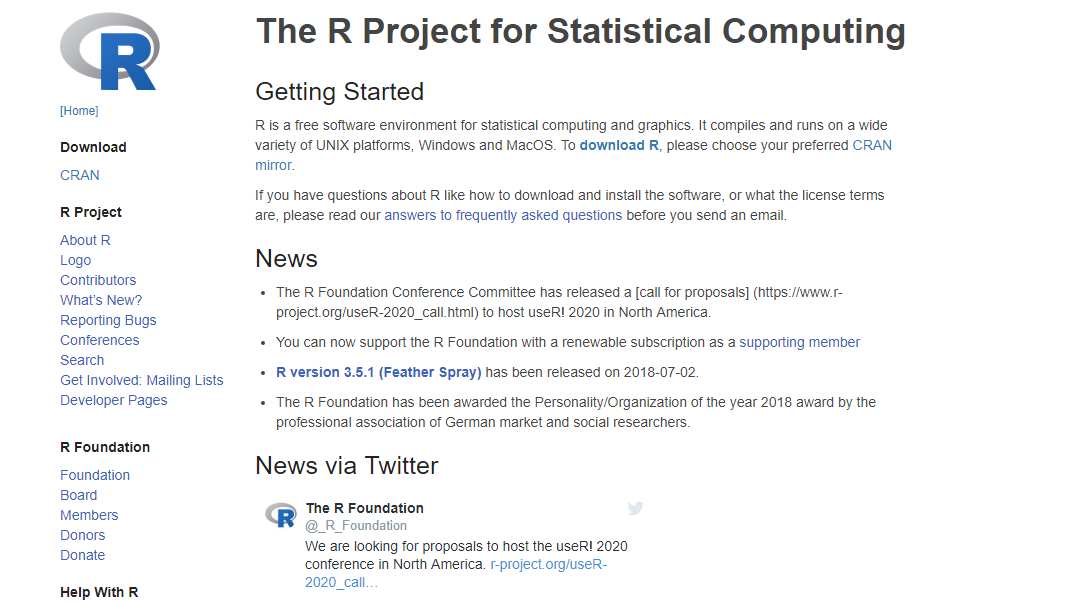 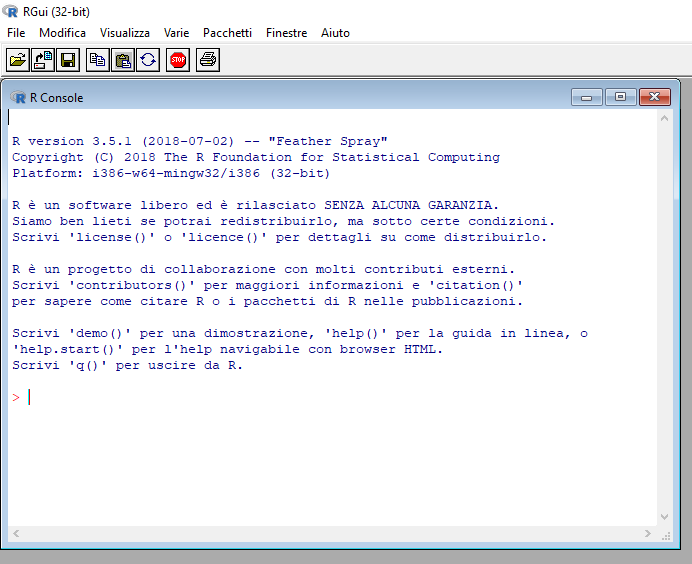 Unitate 2: Software R
Secțiunea 2: Cum arată R
Unitate 3: RStudio
Secțiunea 1: Să explorăm RStudio
Cea mai des folosită și cea mai accesibilă interfață este RStudio, care poate fi descărcată din https://www.rstudio.com/

RStudio folosește o interfață ușor de utilizat pentru a facilita utilizarea acesteia;

Faceți clic pe Descărcare (RStudio);

Alege versiunea gratuită;

Începeți descărcarea;
Unitate 3: RStudio
Secțiunea 1: Să explorăm RStudio
Mediu de dezvoltare integrat (IDE) pentru R;

The RStudio working environment consists of 4 windows :

Fereastra de cod (scriere//executare scripturi)
Consolă (Linie de comandă//Vizualizare de ieșire)Fereastra obiect (lista de obiecte//istoric comenzi)
Fereastra pachetului//diagrame//ajutor
Unitate 3: RStudio
Secțiunea 1: Să explorăm RStudio
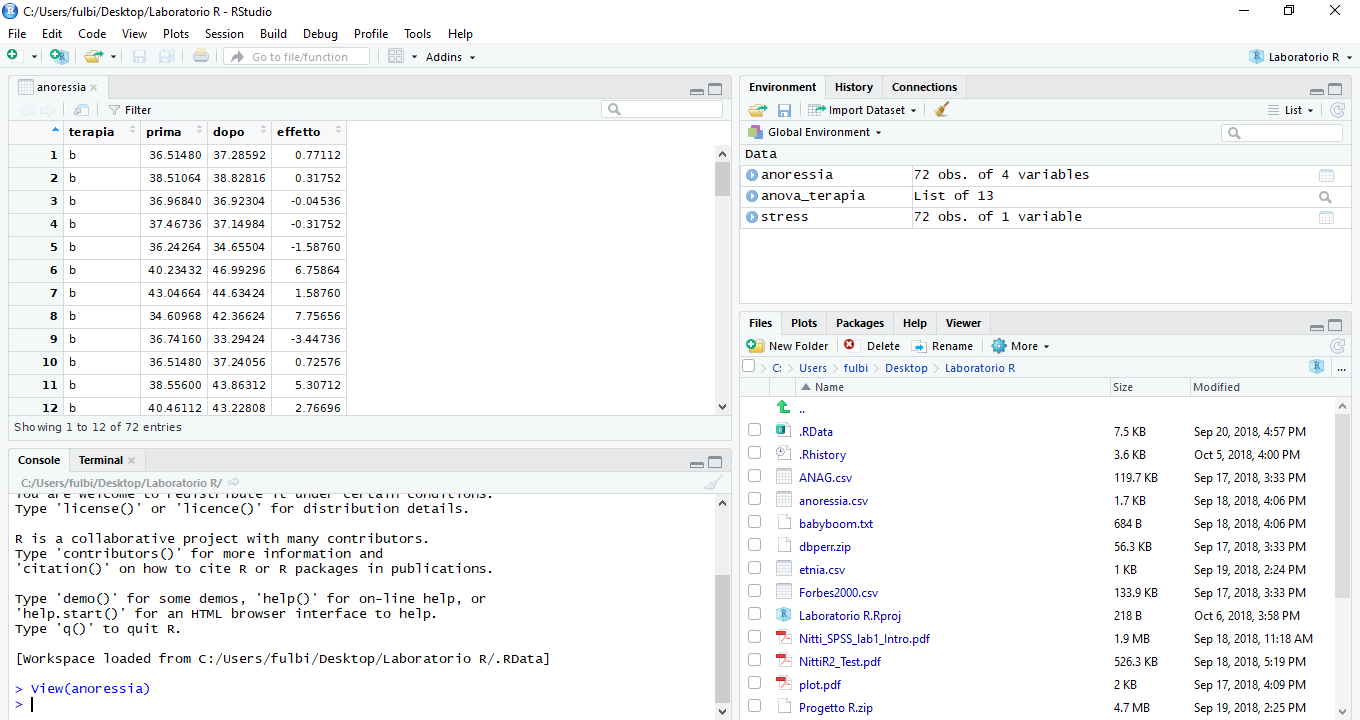 Code window: run scripts, view data structures
Workspace: View Available Data Structures
Multitab window: graphs, packages, help on installed functions
Console: Run scripts and view output
Unitate 3: RStudio
Secțiunea 1: Să explorăm Rstudio: Fereastra cu mai multe file
Pachete: vă permite să descărcați pachete care vă permit să efectuați analize statistice, cum ar fi Analiza în componentele principale.

Exemplu: faceți clic pe Instalare și instalați pachetul ggplot2
Ajutor: vă permite să aveți descrierea pachetului.

Exemplu: Scrieți ggplot2
Unitate 3: RStudio
Secțiunea 1: Să explorăm Rstudio: Fereastra cu mai multe file
Fișiere: vă permite să accesați rapid fișierele salvate după crearea unui proiect R
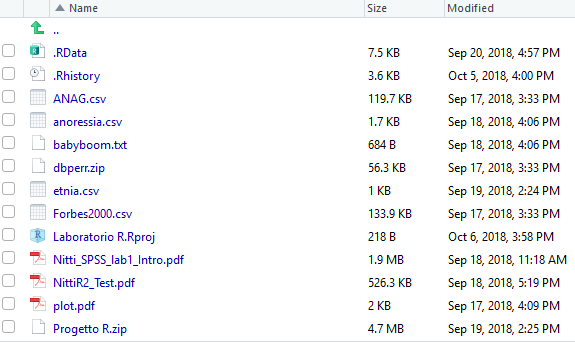 Unitate 3: RStudio
Secțiunea 2: Crearea unui proiect
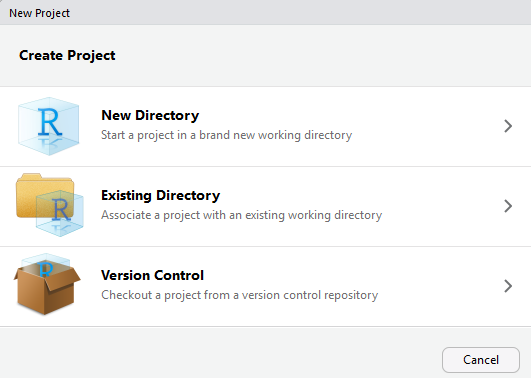 Cu RStudio poți crea un proiect pentru a defini directorul de lucru, a avea toate datele, pachetele și codurile în interior.

Pentru a crea un proiect nou, accesați meniul din stânga sus și selectați Fișier -> Proiect nou
Unitate 3: RStudio
Secțiunea 2: Crearea unui proiect
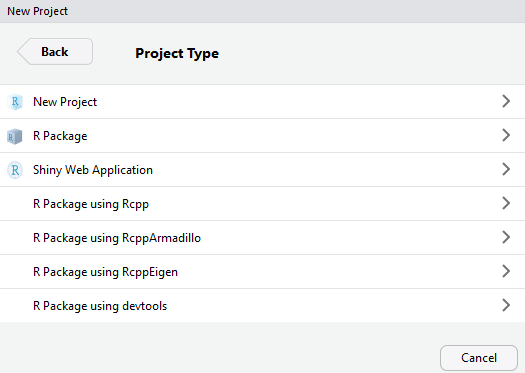 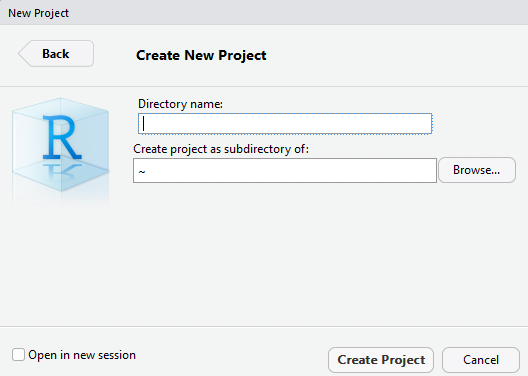 Unitate 3: RStudio
Secțiunea 2: Crearea unui proiect
Pregatirea: Încărcarea datelor

R poate citi diferite tipuri de date (TXT, CSV, XLS, XLSX, SPSS, STATA), dar cea mai simplă și imediată modalitate este formatul CSV (Comma Separated Value).

Pentru a încărca un fișier CSV, selectați Mediu din meniul din dreapta sus -> Import Dataset -> Din fișier text, apoi selectați directorul și fișierul.
Unitate 3: RStudio
Secțiunea 3: R Notebook și R Script
Acestea vă permit să urmăriți codurile și analizele efectuate în cadrul proiectului R și să le salvați pe PC pentru consultări ulterioare.
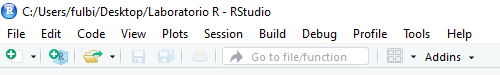 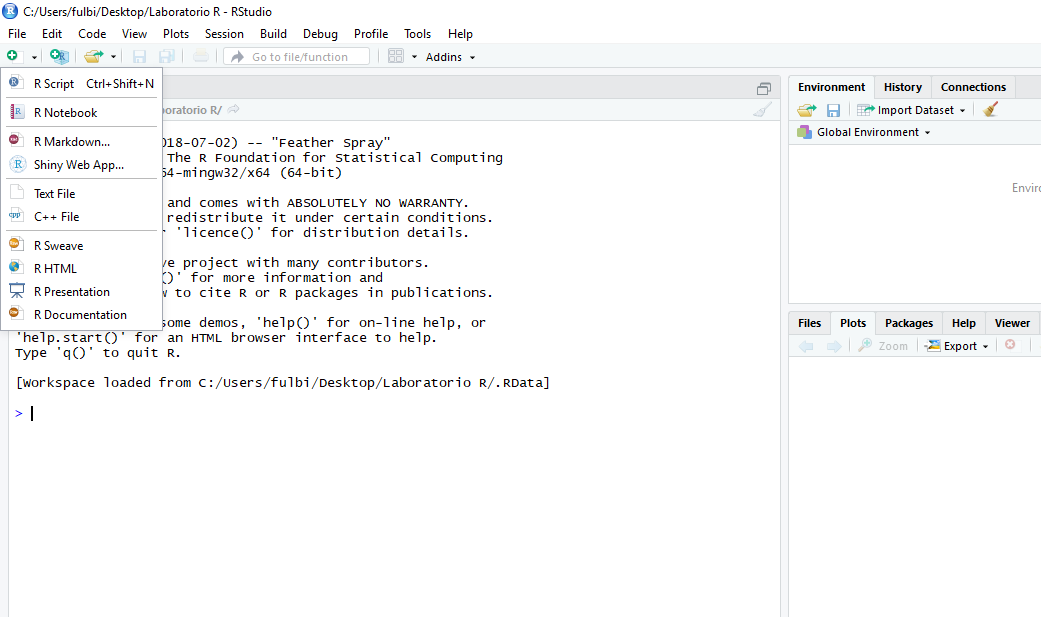 R Notebook Vă permite să creați un raport al unui proiect prin introducerea tuturor pașilor, operațiilor și graficelor create.
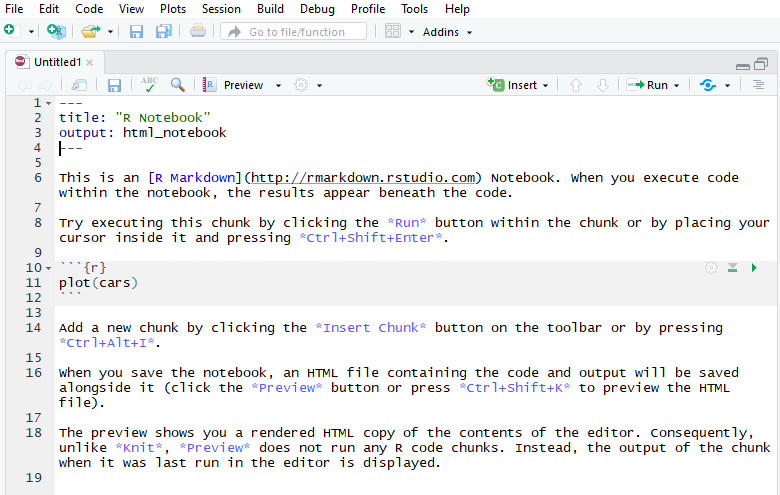 R Notebook: comenzile trebuie introduse în bucăți speciale (ALT + CTRL + I), descrierile afară
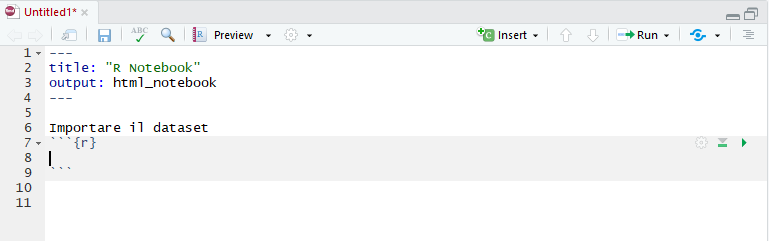 Allow you toProcess Commands
Chunk
Command description
Salvați R Notebook
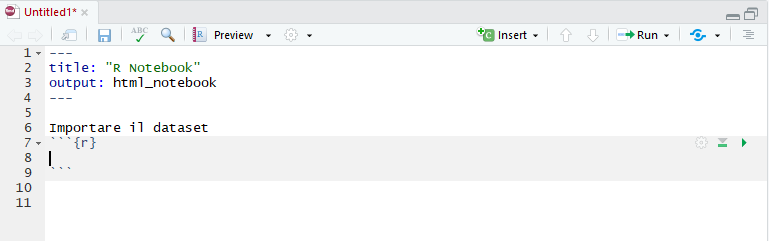 Previzualizare R Notebook
R Script:
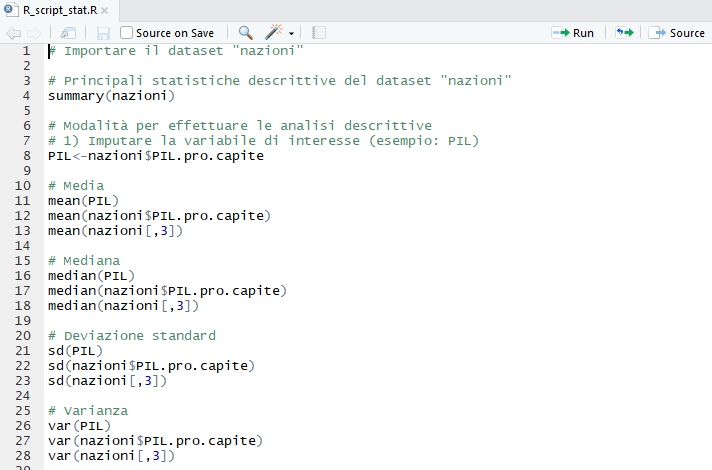 R Script:
Creați un fișier în care să introduceți toate codurile utile pentru analiza corespunzătoareDescrierile între # nu sunt considerate de R drept cod care trebuie implementatButonul Run Sus Right vă permite să procesați coduri


Codurile pot fi selectate toate împreună și procesate simultan
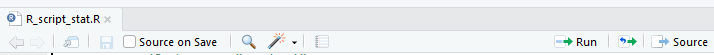 Unitate 3: RStudio
Secțiunea 4: Încărcarea unui set de date
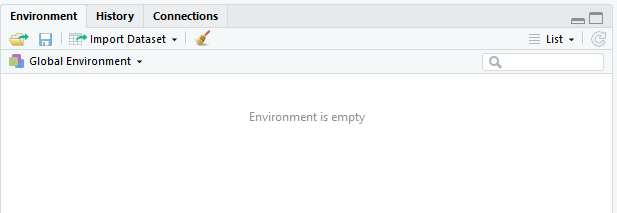 Din Fișier text, puteți selecta directorul și fișierul
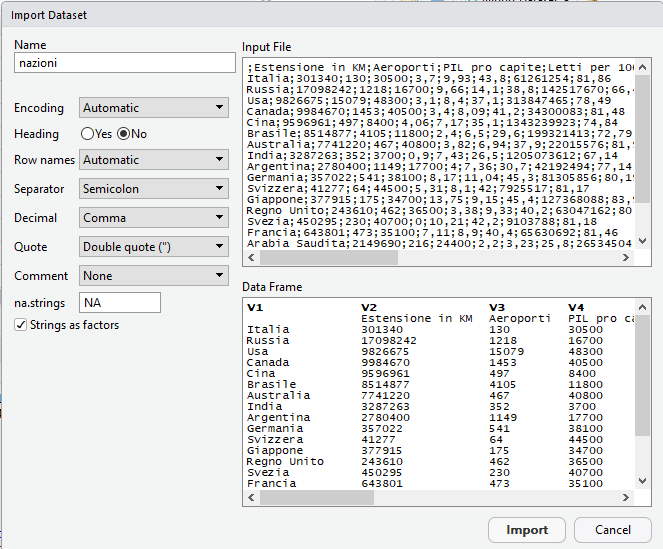 REZULTAT
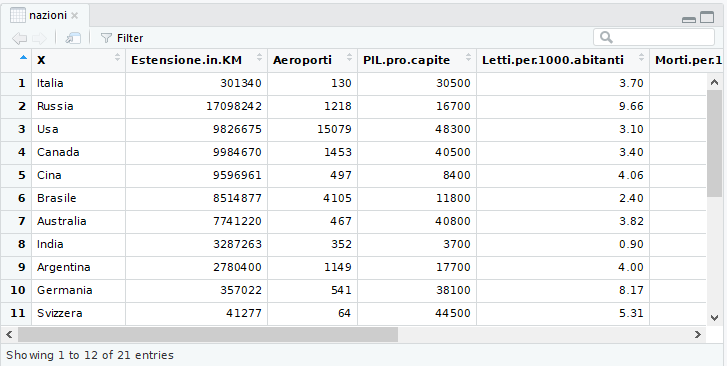 Unitate 3: RStudio
Secțiunea 5: Statistici descriptive „Rezumat”
O primă explorare a distribuției variabilelor conținute în setul de date țări se obține prin comanda sumar, care trebuie introdusă în fereastra numită Consolă. Structura de comandă este:

summary(name dataset / or name variable)
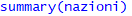 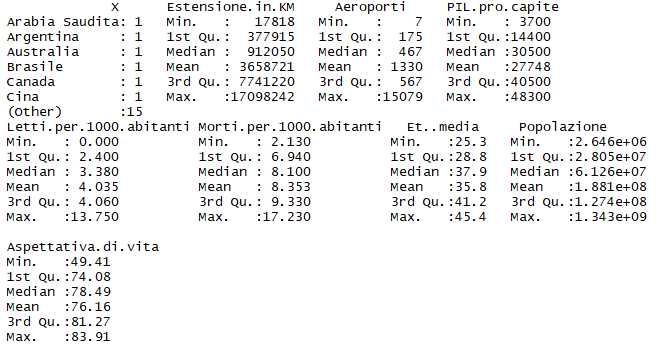 Pentru fiecare variabilă, valorile lui :
MinimQuartila 1MedianaMediaQuartila 3Maxim
Unitate 3: RStudio
Secțiunea 5: Statistici descriptive: Alte statistici descriptive
Puteți atribui un nume fiecărei coloane de interes:PIL<-nazioni$PIL.pro.capite

Principalii indici de sinteză pentru variabile cantitative sunt:
Media: mean(PIL) sau mean(nazioni$PIL.pro.capite) sau mean(nazioni[,3])
Varianta : var(PIL) sau var(nazioni$PIL.pro.capite) sau var(nazioni[,3])
SQM (Deviația standard): sd(PIL) sau (nazioni$PIL.pro.capite) sau sd(nazioni[,3])
Unitate 3: RStudio
Secțiunea 6: Grafice în R (Plot)
BOX-PLOT: 
Box-plot descrie o variabilă cantitativă prin reprezentarea grafică a minimului, maximului, quartilelor și medianei.
boxplot(nazioni$PIL.pro.capite, main = "Box-Plot del PIL pro capite") 
sau 
boxplot (nazioni[,4], main = "Box-Plot del PIL pro capite")
sau
boxplot(PIL, main = "Box-plot del PIL pro capite")
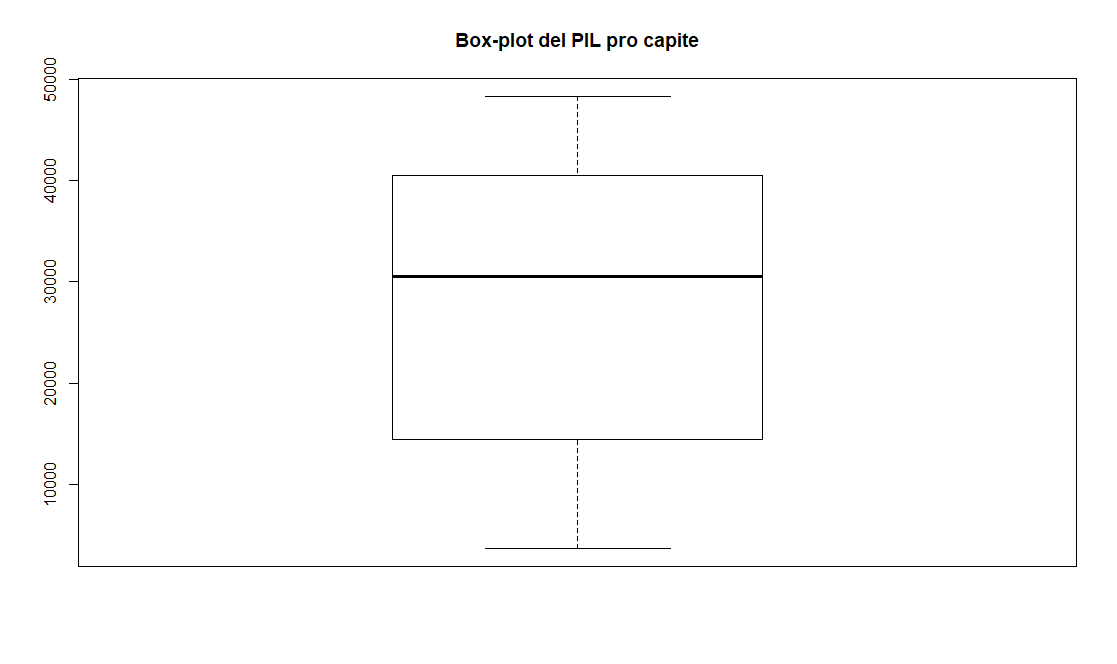 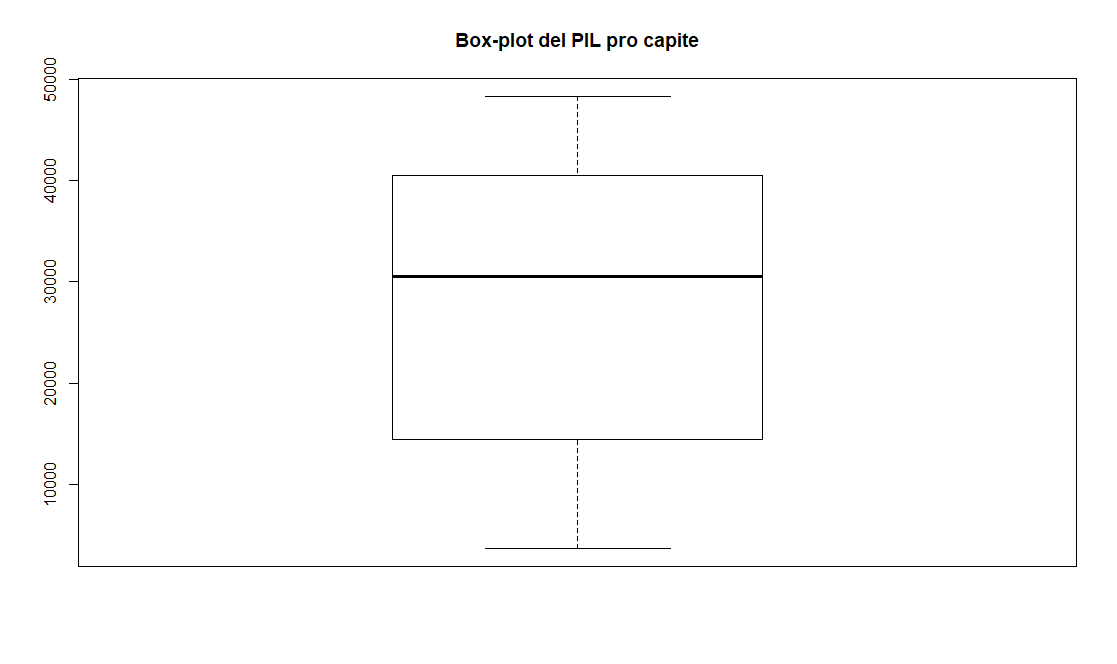 Maximum value
3rd Quartile
Median
Asymmetric distribution
1st Quartile
THERE ARE NO OUTLIERS
Minimum value
Unitate 3: RStudio
Secțiunea 6: Grafice în R (Plot)
SCATTER DIAGRAM:
Performing an exploratory analysis on the type of relationship between two variables
Exemplu din setul de date: analizați relația dintre vârsta medie și speranța de viață. Există o relație?
1) Nume variabile de intereseta<-nazioni$Et..media 
asp<-nazioni$Aspettativa.di.vita
Unitate 3: RStudio
Secțiunea 6: Grafice în R (Plot)
DIAGRAMA SCATTER :
Comanda de pregătire a graficului de dispersie este:
plot(asp, eta, xlab="Aspettativa di vita", ylab="Età media")
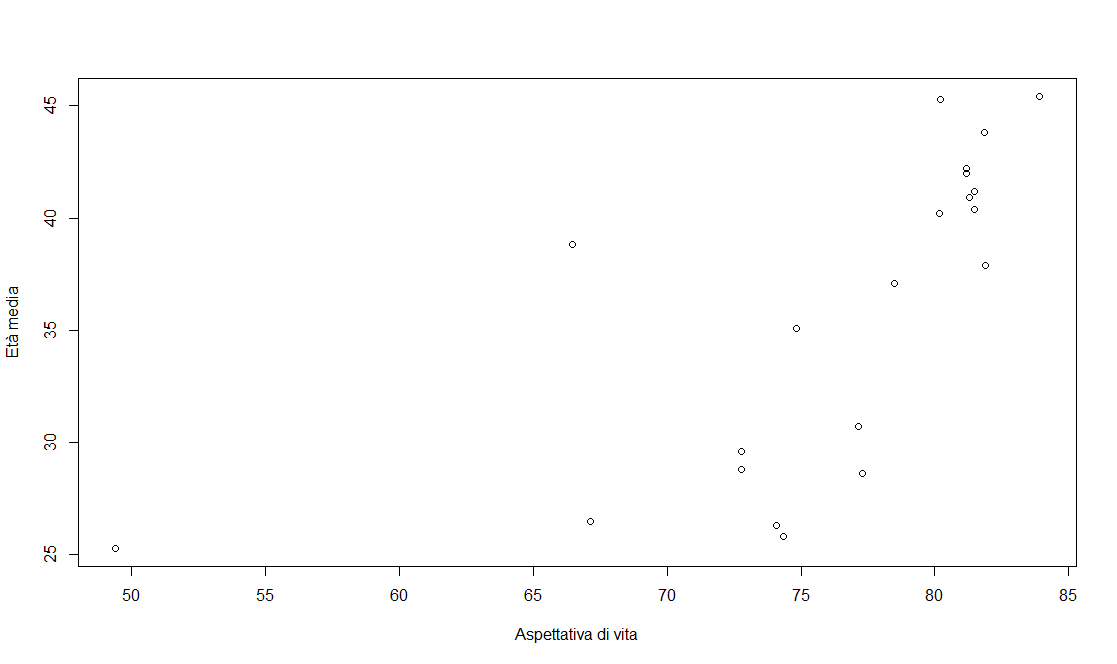 Unitate 3: RStudio
Secțiunea 6: Grafice în R (Plot)
DIAGRAMĂ SCATTER: Ce poți spune?
Din graficul de dispersie pare să existe o relație între variabilele Speranța de viață și Vârsta medie.

Mai exact, pe măsură ce vârsta medie crește, speranța de viață crește.

Analiza corelației:cor(asp,eta) = 0,67

CORELATIE MODERATA
Unitate 3: RStudio
Secțiunea 6: Grafice în R (Plot)
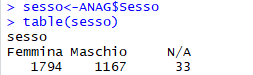 CALITATIV VARIABLES
Încărcați setul de date ANAG

Denumiți coloana Gen ->  sesso<-ANAG$Sesso

Pentru variabilele calitative, prima descriere se referă la analiza distribuției frecvenței. Creați distribuția de frecvență pentru variabilă «sesso» ->  table(sesso)
Unitate 3: RStudio
Secțiunea 6: Grafice în R (Plot)
PLĂCINTĂ CHART
Un mod de reprezentare grafică a distribuției caracterelor calitative este diagrama circulară, ale cărei segmente sunt proporționale cu frecvențele fiecărei categorii.

x<-table(sesso)

Diagramă plăcintă fără procente: 

pie(x, main = "Grafico a torta sul sesso")
Unitate 3: RStudio
Secțiunea 6: Grafice în R (Plot)
GRAFICUL PLĂCINTĂ FĂRĂ PROCENTE
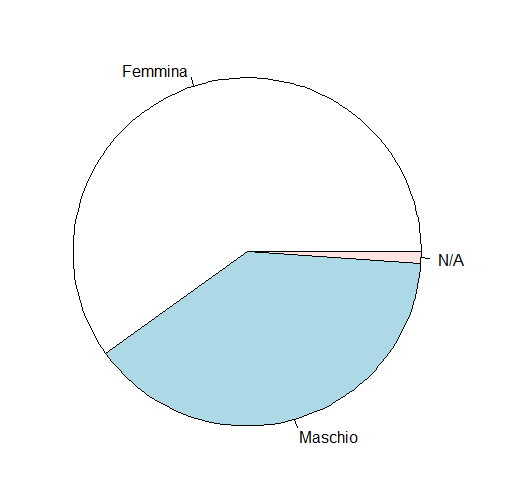 Unitate 3: RStudio
Secțiunea 6: Grafice în R (Plot)
GRAFICUL PLĂCINTĂ CU PROCENTE
labels <- c("Femmina", "Maschio", "N/A")  #ADD LABELS
n<-lenght(ANAG)  #IMPUTATION OF SAMPLE NUMBERS
pct <- round(x/n*100) #CALCULATION OF PERCENTAGES
lbls <- paste(labels, pct) # ADD PERCENTAGES TO LABELS

lbls <- paste(lbls,"%",sep="") # ADDS THE SIMBOL % TO LABELS
pie(x,labels = lbls, col=rainbow(length(lbls)),main= "Grafico a torta del genere dei rispondenti")
Unitate 3: RStudio
Secțiunea 6: Grafice în R (Plot)
DIAGRAMA CU PROCENTE
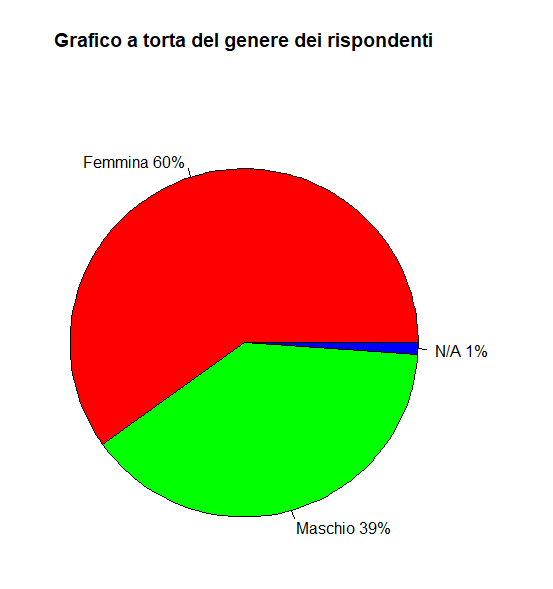 Unitate 3: RStudio
Secțiunea 6: Grafice în R (Plot)
GRAFICUL CU BARE
Util pentru caractere calitative și pentru a evidenția frecvențele absolute ale fiecărei variabile. 
X<-table(sesso)

barplot(x, main="Genere dei rispondenti", border="blue", ylab="Frequenze Assolute")
Unitate 3: RStudio
Section 6 : Graphs in R (Plot)
GRAFICUL CU BARE
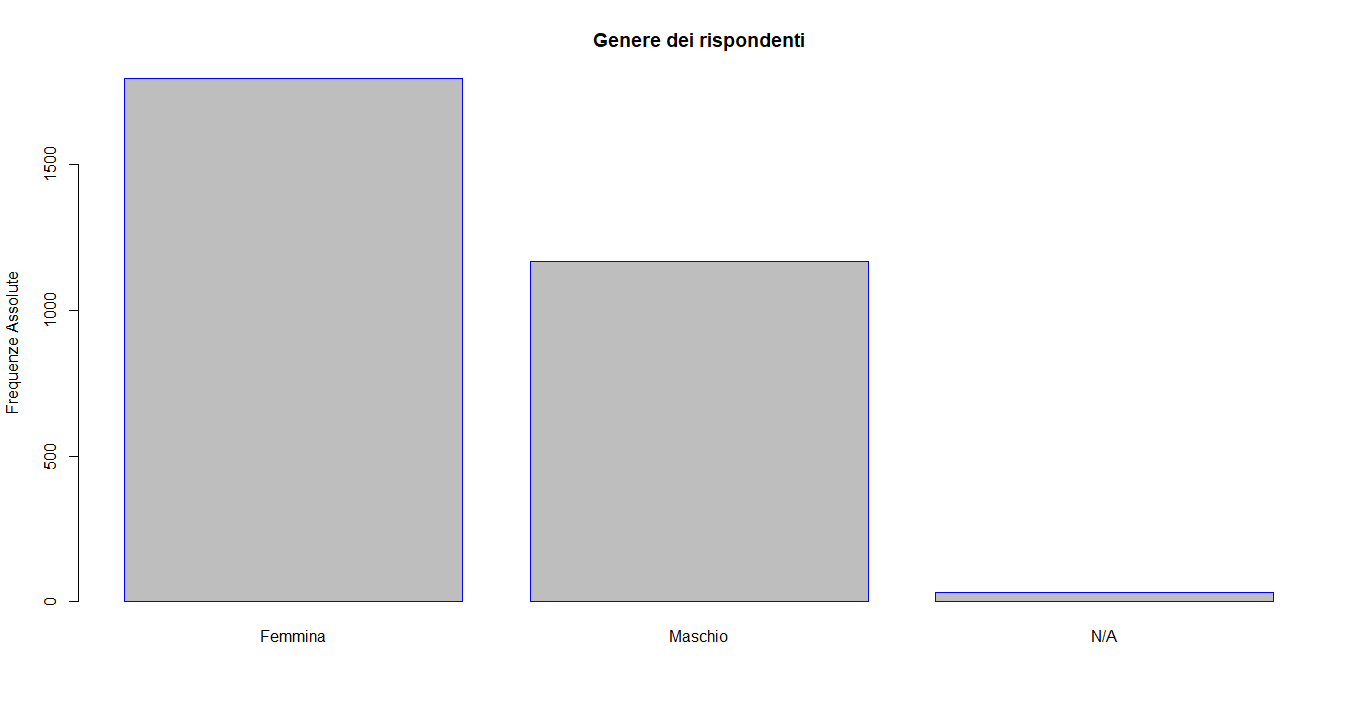 Unitate 3: RStudio
Sectiunea 6 : Grafici in R (Plot)
GRAFICUL CU BARE: Calculați frecvențele relative
prop.table(table(sesso))
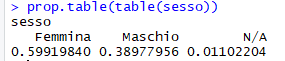 Rezumat
Are un catalog uriaș de pachete pentru import de date, curățare și manipulare, analiză statistică
Mediul de lucru RStudio este format din 4 ferestre: Cod, Consolă, Obiecte, Pachete
Majoritatea tehnicilor statistice au fost implementate în mediul R.
Internetul este plin de resurse, inclusiv gratuite, care vă permit să învățați cum să utilizați R
Cea mai des folosită și mai accesibilă interfață este RStudio
Limbajul a fost creat și dezvoltat special pentru analiza datelor
Test de autoevaluare
3. Pentru a crea o diagramă plăcintă în R, utilizați comanda?

scatterplot

barplot

pie
Din câte ferestre este format mediul de lucru al R studio?


 4

3

None
2. Scriptul R vă permite :

 Creați un raport de proiect

Creați un fișier în care puteți introduce toate codurile

 Descărcați un pachet
Self-assessment test: Answers
Din câte ferestre este format mediul de lucru al R studio?


 4

3

None
2. Scriptul R vă permite :

 Creați un raport de proiect

Creați un fișier în care puteți introduce toate codurile

 Descărcați un pachet
3. Pentru a crea o diagramă plăcintă în R, utilizați comanda?

scatterplot

barplot

pie
Mulțumesc!